STUDENT EQUITY: A PLAN FOR ACTION
Planning Meeting
May 23, 2013
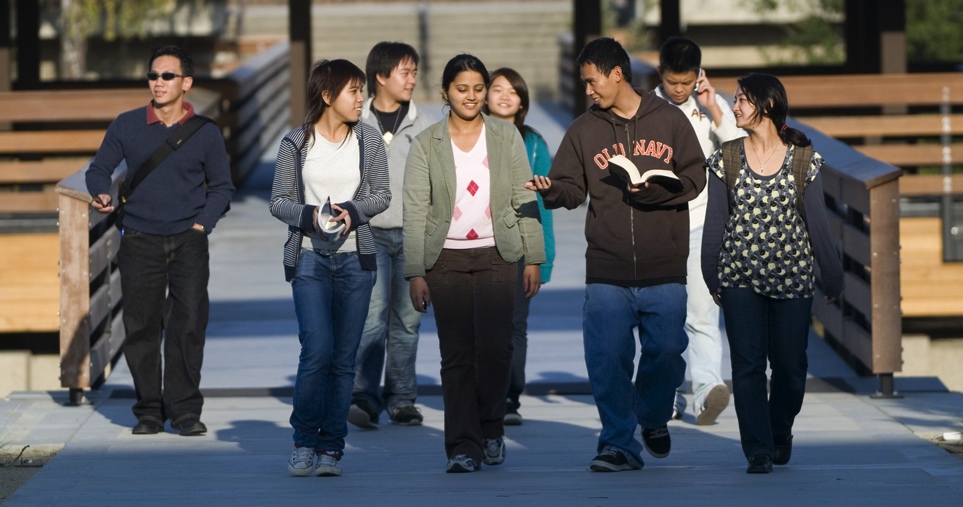 INTRODUCTIONS
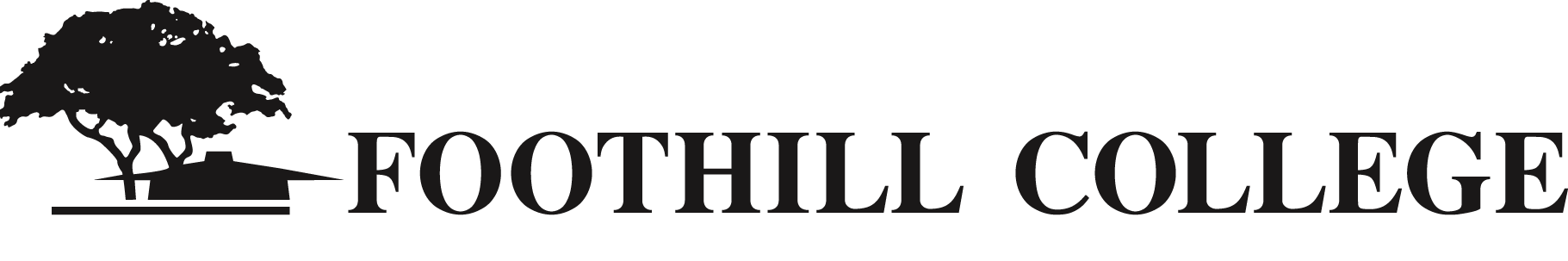 2
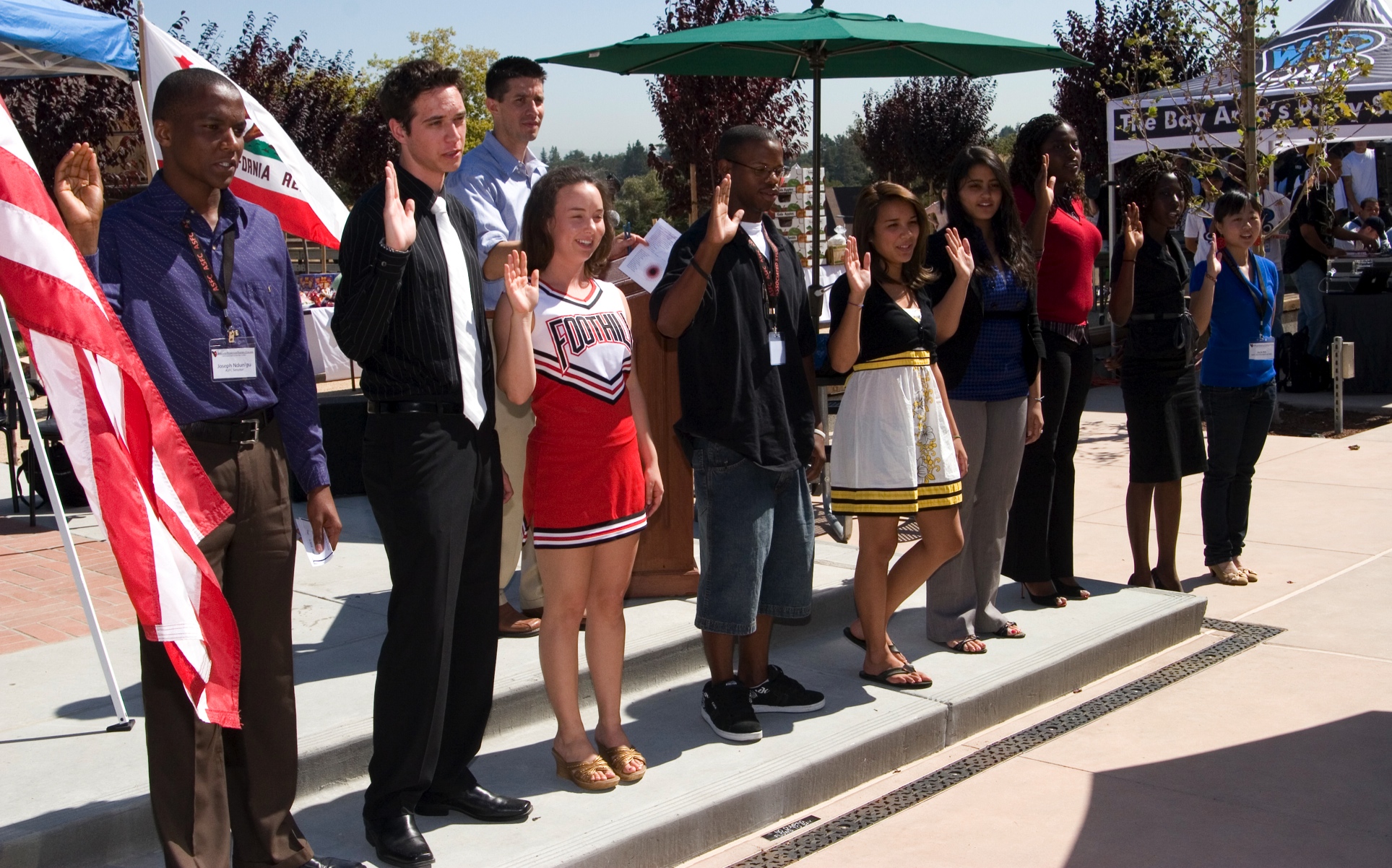 GOALS FOR OUR MEETING
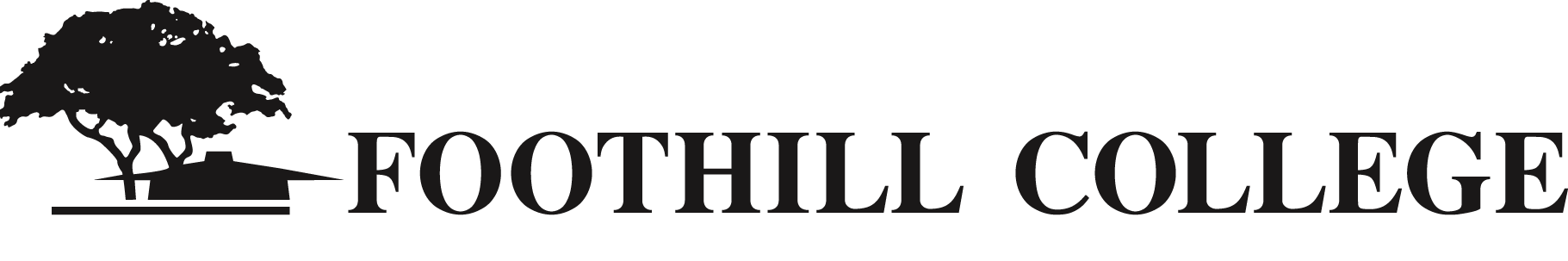 3
TODAY WE WILL:
Reach consensus on populations to be targeted for increasing participation and success
Identify key research questions that will inform action plans
Propose a timeline for PaRC to oversee broad input and adopt of a Student Equity Plan
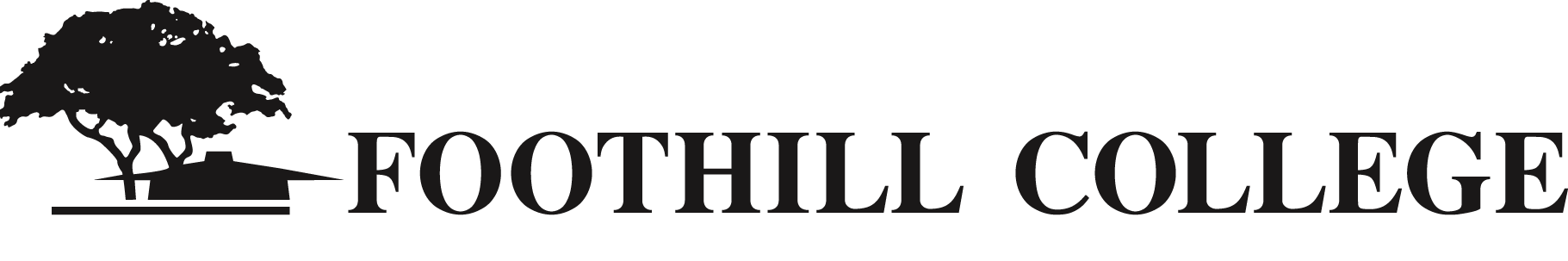 4
BACKGROUND
Judy Miner
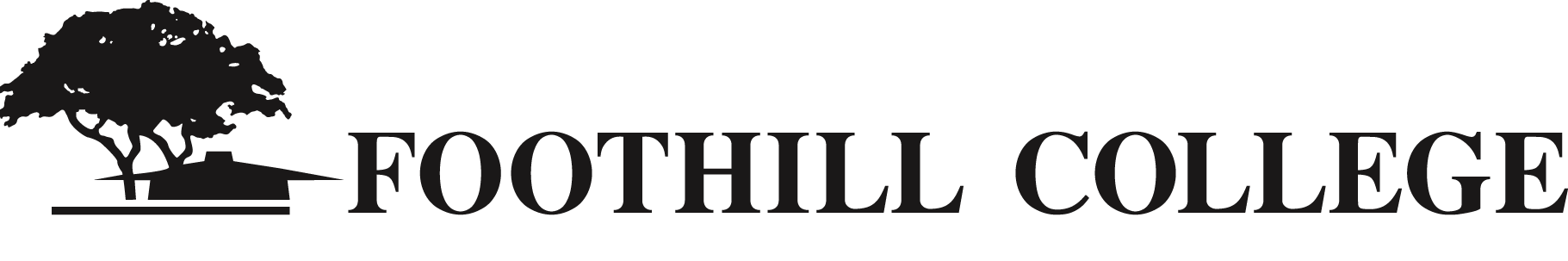 5
ACTIONS TO DATE
Review of 2010 Student Equity Plan
Equity priorities added to12-13 program review prompts
Interviews with representatives of target populations
Substantive institutional research presentations to shared governance
Selection of student equity as Fall 13 Opening Day theme
Charge to Professional Development Committee for an equity strand in 13-14 programming
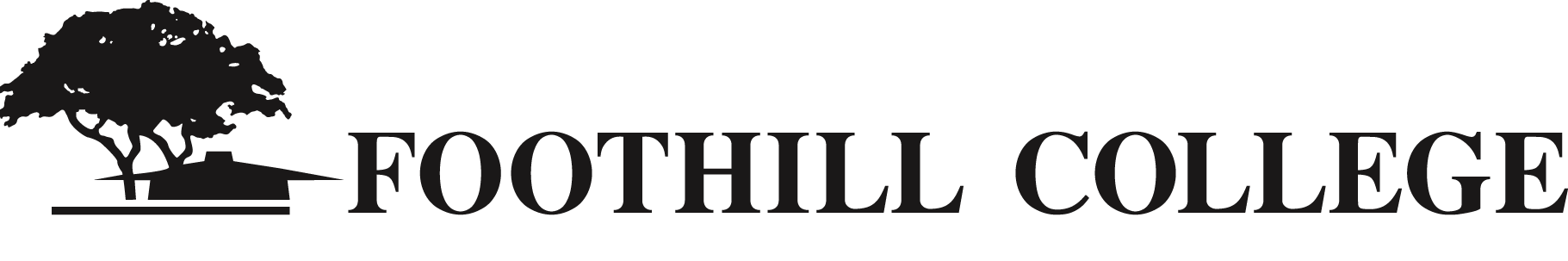 6
EMERGING THEMES
Mia Casey
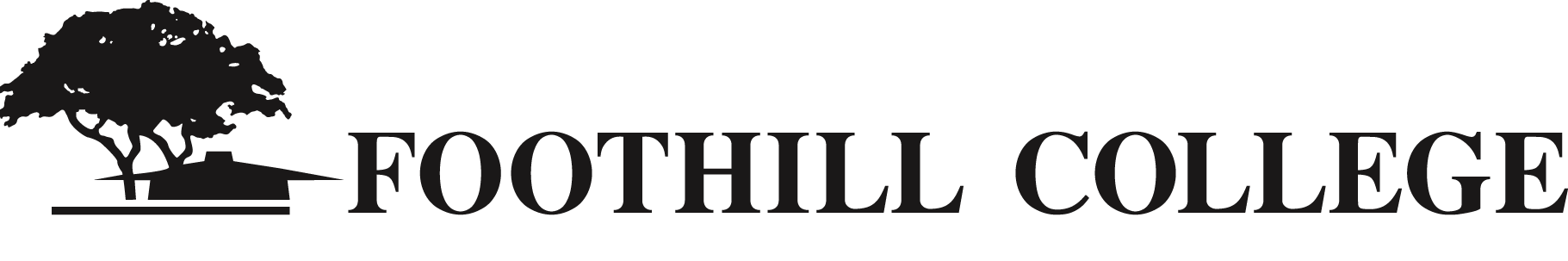 7
KEY  THEMES
FOR STUDENTS:
FOR FACULTY/STAFF:
More Orientations
Develop Cohorts
Mentor/Mentee
Campus Conversations
Reconnect the Campus
Rebuild Morale
Establishing 
Connections
Life skills/Time management
How to Navigate the System
Bigger picture planning
Training for specific populations
Inform/build sensitivity to needs
Professional Development
Improving
Skills
Informing
More
Broadly
More detailed research data
Closer review of data
Better communication on decisions
Financial Support
Internship programs
Understanding Resources
Mitigating
Resource
Impediments
Financial:  Work v. School
Bus routes
Environment/Community
Budget limitations
Time/Block Schedule
Decentralized Campus Layout
Mia Casey / Equity & Diversity Planning
March 19, 2013
8
INSTITUTIONAL GOALS
Equity is built into the Educational Strategic Master Plan (ESMP)
Goal: 
Improve student outcomes, close the achievement gap,             increase student success
Metrics: 
Success rate of historically underserved student groups
Transfer Velocity Cohort Report
Certificates and degrees awarded to historically underserved student groups
Persistence rate by ethnicity
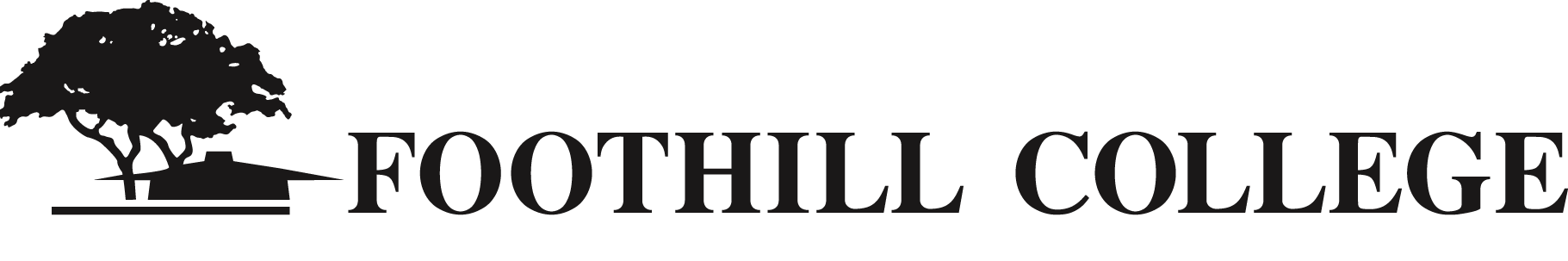 9
STUDENT DATA
Elaine Kuo
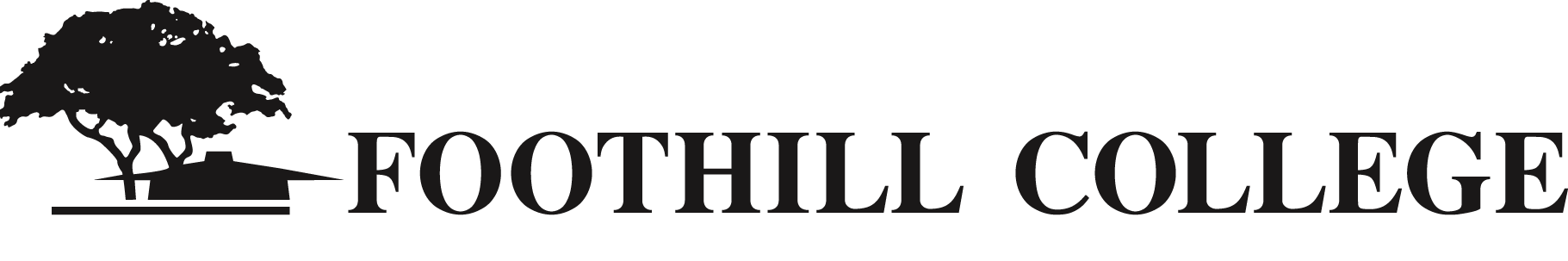 10
Total Enrollment
African American Enr.
Asian/Pac Isl Enr.
Filipino Enr.
Latino/a Enr.
White Enr.
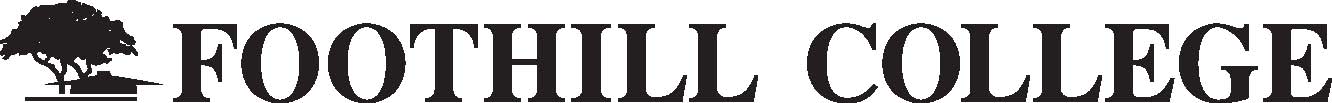 Source: FHDA IR&P Fall Factsheets, 2007 to 2012
[Speaker Notes: The overall headcount of fall enrollments shows a relatively steady decline from 2007 to 2012 (-21%). 
There was an increase in Latino (23%), African American (24%) and Filipino (27%) enrollment headcount.
The decline in student headcount is mainly due to decline in White (-30%) and Asian/P (-25%).
Decline in Whites and Asians noticed in Faculty (-10%) and Staff (-25%) headcounts. 
However, the Admin headcount shows an increase (18%).
The increase headcount in Latino students’ enrollment mirrors the increase in Latino faculty (26%, the only faculty ethnicity that shows increase from 2007-2012).]
Foothill College Fall 2007 to Fall 2012
Latino Enrollment with County and Service Area Overlay
County
Service Area
Source: FHDA IR&P, EMSI
12
Foothill College Fall 2007 to Fall 2012
African American Enrollment with 
County and Service Area Overlay
Service Area
County
Source: FHDA IR&P, EMSI
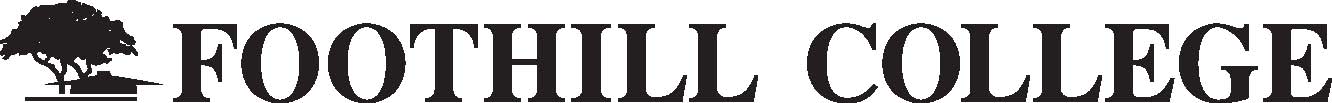 [Speaker Notes: Remove other ethnicities
The percentage of African Americans in Santa Clara County and Foothill’s service area have both been consistent around 3%. 
The percentage of African Americans enrolled in Foothill has slowly been increasing and is higher than the percentages found in the region.]
Foothill College Fall 2007 to Fall 2012
Filipino Enrollment With County Overlay
County
Source: FHDA IR&P, EMSI
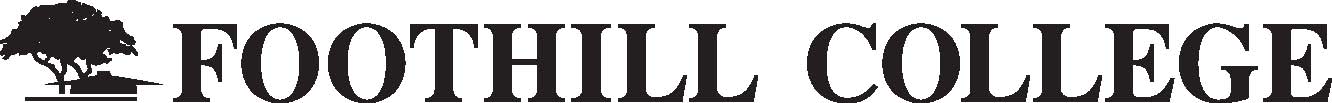 [Speaker Notes: Remove other ethnicities; focus on filipinos—perhaps include service area Filipino rate?

Student enrollment percentages for pacific Islander and native Americans is higher than the region
Percentage of Filipino students has increased but is still below that of the county]
Foothill College 2011-2012
Awarded Financial Aid by Ethnicity
Foothill College 2011-2012
Financial Aid Status by Ethnicity
Source: FHDA IR&P
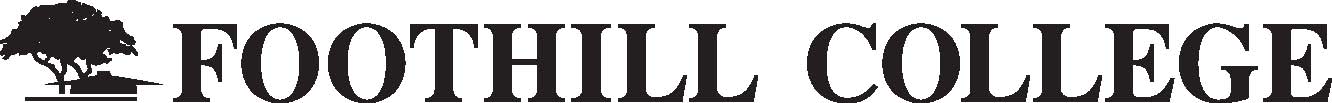 15
Source: FHDA IR&P
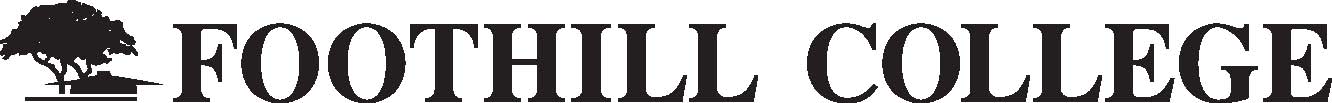 Foothill College Fall 2009 to Fall 2012Course Success Rates by Ethnicity
Other/Unk n includes Native American, Other, Unknown and Decline to State.
Source: FHDA IR&P
African American and Latino/a experience course success at a lower rate compared to other groups.
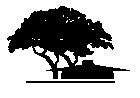 FOOTHILL COLLEGE
[Speaker Notes: Pull out Filipino students
Work on formatting for consistency]
Foothill College 2011-2012Course Success Rates by Instructional Method and Ethnicity
Source: FHDA IR&P
All students, regardless of ethnicity, appear to experience success at a lower rate in online courses.
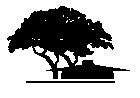 FOOTHILL COLLEGE
[Speaker Notes: Slide with gender?
Work on formatting for consistency]
2013 Student Success Scorecard
Foothill College
Basic Skills Education Progress
Who’s in the cohort?
Attempt a credit course below transfer level
What’s the cohort outcome?
 Math: pass a college-level Math course within 6 years (includes degree and transfer applicable)

 English: pass a college-level English course within 6 years

 ESL: pass the ESL sequence or a college-level English within 6 years
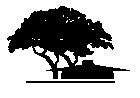 FOOTHILL COLLEGE
Math
2002-2003 to 2006-2007 Cohorts
Who’s being counted at FH in 2006-07?
17 Filipinos
91 Whites
What’s being counted in 2006-07?
16 Asians
87 Latino/as
Mainly Math My Way
Over 40% of cohort
29 African Americans
Total 281
Cohort size decreased from a high of 424 students in 2002-03
FH Asian
FH White
Foothill
FH Latino
State
FH Filipino
FH African American
Note: What was being coded as basic skills (CB21) during this period affects what’s being counted at the state level. For example, Math 220 was not coded as CB21.
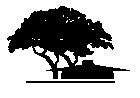 FOOTHILL COLLEGE
Source: 2013 Student Success Scorecard
[Speaker Notes: After April revise from state:
2006-07 cohort includes:

Data does not include Native Americans, Pacific Islanders, Other/Unknown]
English
2002-2003 to 2006 to 2007 Cohorts
What’s being counted at FH in 2006-07?
Mainly English 100 as well as 104 A/B, 205 and 215
FH White
FH Filipino
FH Latino
Foothill
FH African American
FH Asian
State
Who’s being counted at FH in 2006-07?
157 Whites
26 Filipinos
55 African Americans
Total 500
142 Latino/as
52 Asians
25 Pacific Islanders
Cohort size has decreased steadily from 905 in 2002-03
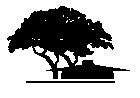 Note: What was being coded as basic skills (CB21) during this period affects what’s being counted at the state level.
FOOTHILL COLLEGE
Source: 2013 Student Success Scorecard
ESLL
2002-2003 to 2006-2007 Cohorts
Who’s being counted at FH in 2006-07?
148 Asian
52 White
2 Filipino
Total 365
2 Pacific Islander
134 Latino/a
4 African American
ESL cohort size has decreased from a high of 578 in 2002-03
FH Asian
Foothill
FH Latino/a
State
What’s being counted at FH in 2006-07?
Seems like about 45% in F06 are enrolled in ESL 166/167, 155/156
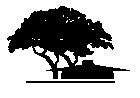 Note: What was being coded as basic skills (CB21) during this period affects what’s being counted at the state level.
FOOTHILL COLLEGE
Source: 2013 Student Success Scorecard
THE WORK CONTINUES
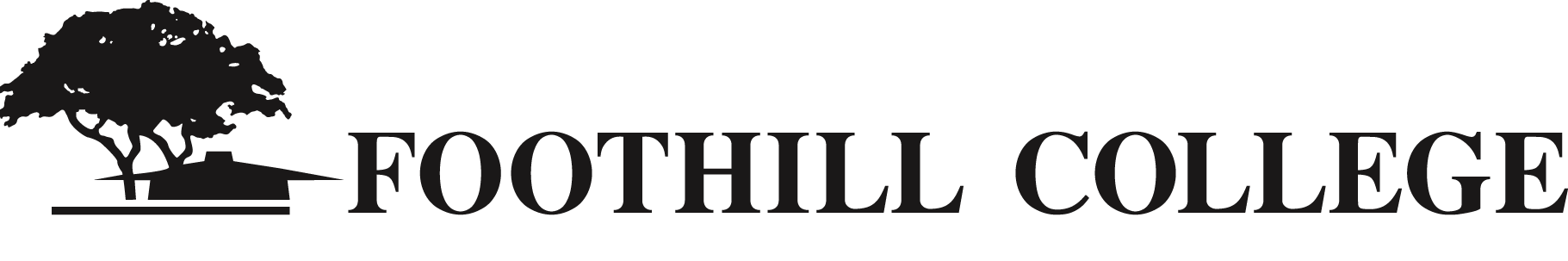 23